政治學
第四講：政治理論（二）
授課教師：國立臺灣大學 政治學系 王業立 教授
本課程指定教材為Michael G. Roskin, Robert L. Cord, James A. Medeiros, 
Walter S. Jones (2011). Political Science: An Introduction. Pearson。 
本講義僅引用部分內容，請讀者自行準備。
【本著作除另有註明外，採取創用CC「姓名標示－非商業性－相同方式分享」臺灣3.0版授權釋出】
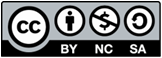 1
政治理論（二）
Political Theories 
Chapter 2
2
古典理論Classic Theories
3
契約論(The Contractualist)
Jean-Jacques Rousseau
人於自然狀態下係「高貴野蠻人」(noble savages)，物質貧乏但心靈高貴，而使人腐化的乃是社會本身。

《民約論》(Social Contract)： “Man is born free, and everywhere he is in chains.”      ─ 人生而自由，卻是無處不在枷鎖之中。

General Will「公意」、「全意志」、「公共意志」─正義的社會即為一擁有自我意志的自願性社群，改善社會能 “force men to be free”

促成集權主義發展，獨裁者宣稱深諳全意志，其所建構的社會才是良好的社會。
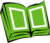 4
共識是否真的存在?
Marquis de Condorcet(1743-1794)
  Paradox of Voting
形成循環式多數
       Cyclic majority
X
Y
Z
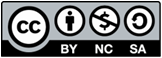 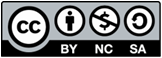 5
共識是否真的存在?
美國國會委員會有議程設定影響力(Agenda setting  or agenda control)
依前述案例，掌控議程設定者可為以下操控：
Z
Y
X
X
Y
Z
Z
Y
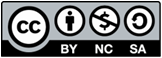 做決定的並非投票者，而係議程設定者甚至議程本身，如此是否真能凝聚共識?
6
馬克思主義(Marxist Theories)
Karl Marx(1818-1883)
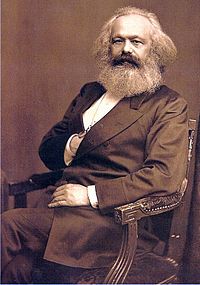 猶太裔德人，受黑格爾影響，黑格爾認為推動歷史演進的乃是時代精神(Zeitgeist)，而馬克思則認為係經濟結構。
著作
1.The Communist Manifesto (1848)
2.Capital (Das Kapital) 1867, 1885, 1894, 1905-1910
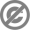 7
馬克思主義(Marxist Theories)
其理論由三個相互影響的要素組成：經濟、社會階級、歷史。
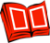 8
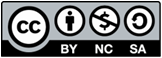 馬克思主義(Marxist Theories)
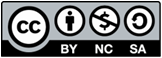 9
馬克思主義(Marxist Theories)
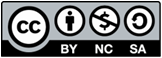 10
馬克思主義(Marxist Theories)
馬克思主義作為理論分析系統固有其吸引力，惟於實際實行上有其侷限性。
貢獻
1.社會不可能永遠和諧，會因衝突而撕裂。
2.在政治爭議間必須思考 “Who benefits?”
問題在於資本主義未如其預測般毀滅，癥結點在於：
1.馬克思未理解到資本主義具有彈性可自我調適。
2.資本主義非單一系統，而是由許多不同體系建構而成，馬克思過於簡化其複雜性。
11
馬克思主義修正
後馬克思時期兩大學派
1.Evolutionary Marxism ：Kautsky, Bernstein─進化式馬克思主義
主張於體制內逐漸改變，透過政黨組織群眾，以議會路線來實踐資本主義，如：德國社會民主黨。
2.Revolution Marxism ：Lenin ─革命式馬克思主義
勞動階級與資本主義和平共處乃是錯誤意識，在資本主義發展為帝國主義後，工人仍須走上戰場，為資本家賠上性命。
12
馬克思主義修正
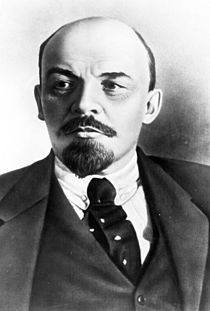 V. I. Lenin (1870-1824)
Imperialism：The  Highest Stage of Capitalism (1917)
帝國主義：資本主義的最高階段
將一個原本主要探討國內經濟的理論帶進國際關係領域。
認為資本主義未崩潰係因馬克思未預見資本主義發展成帝國主義，透過殖民地獲得廉價資源並轉移剝削對象，生產過剩產品向殖民地銷售。
第四個經濟法則：The law of uneven growth (development)
不平等成長(發展)法則
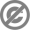 13
制度論(Institutional Theories)
分類
1.Old institutionalism ─傳統制度論、舊制度論(19世紀—WWⅡ)
研究政治體制、憲法、公法、權力分立制度，聚焦靜態面。
2.New institutionalism ─新制度論(1980年以後)
14
版權聲明
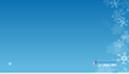 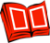 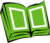 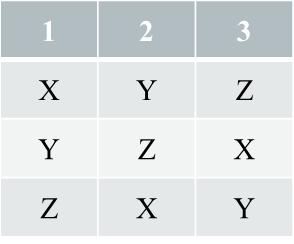 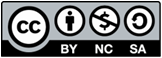 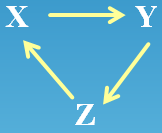 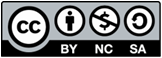 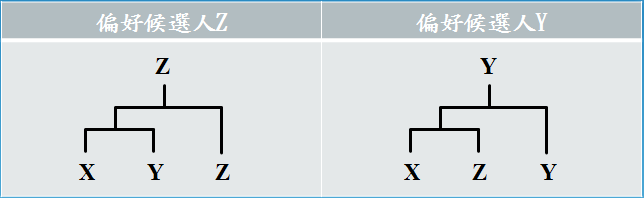 15
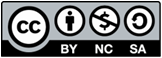 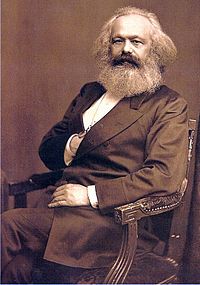 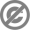 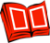 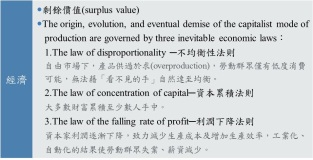 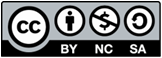 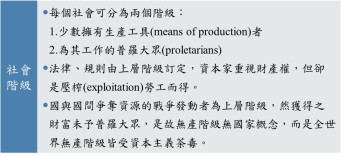 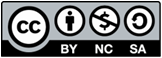 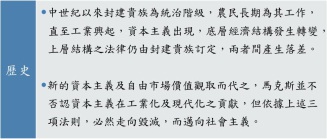 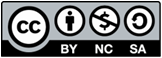 16
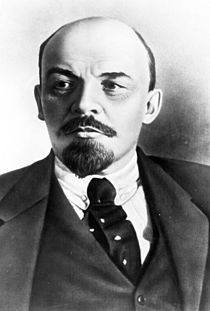 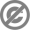 17